Bewegen an Geräten Kl. 10 	Le Parkour	Einführung, 	Bildungsplan, 	Auszüge UV,          Zusatzinfos, 	(Informationsquellen und)	Literatur
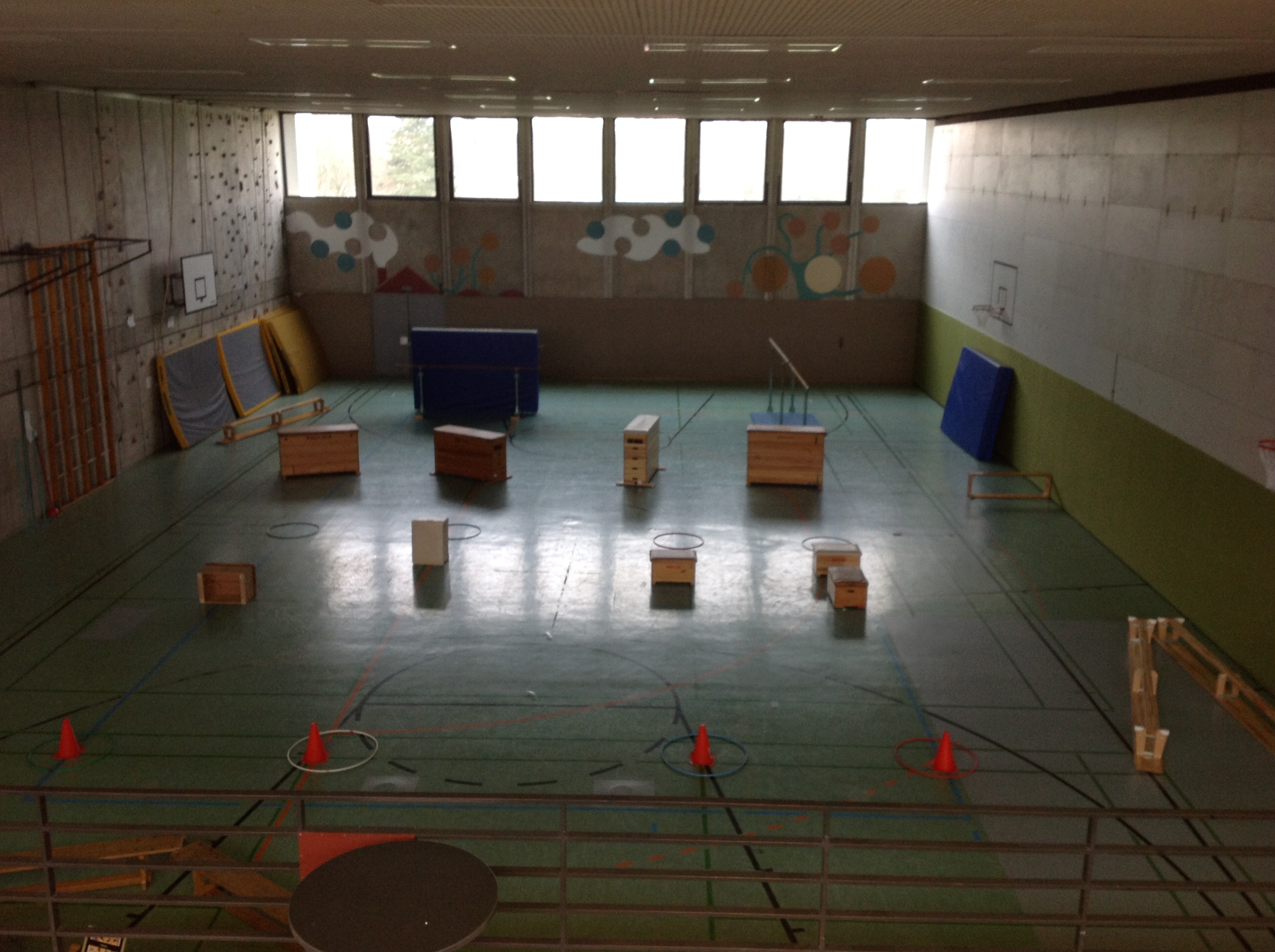 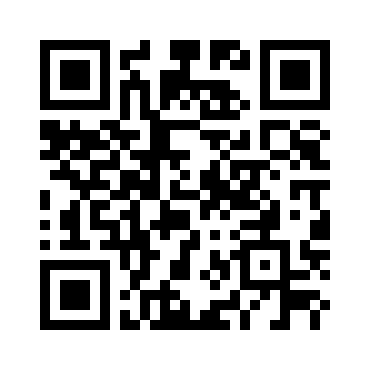 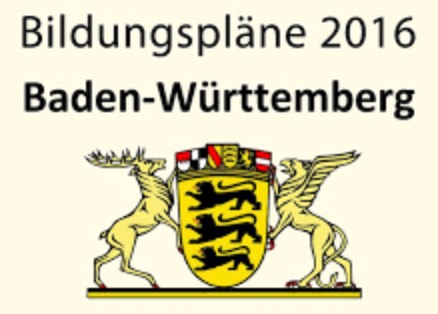 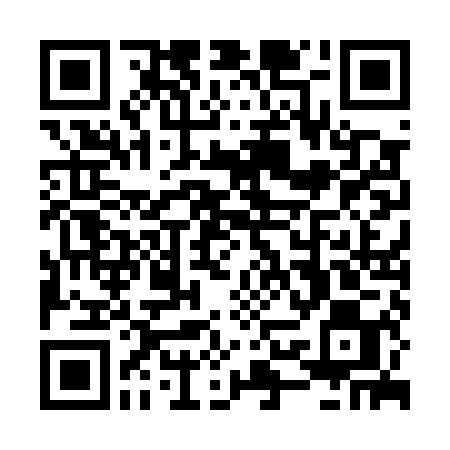 Was ist eigentlich Parkour?
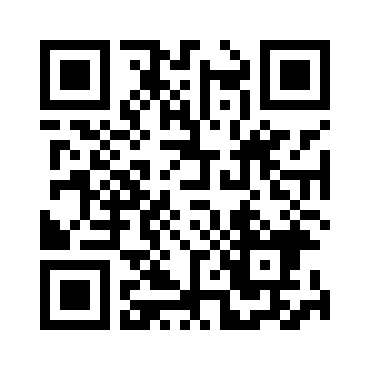 Intermediales Arbeiten im Sportunterricht?! Ein Beispiel.
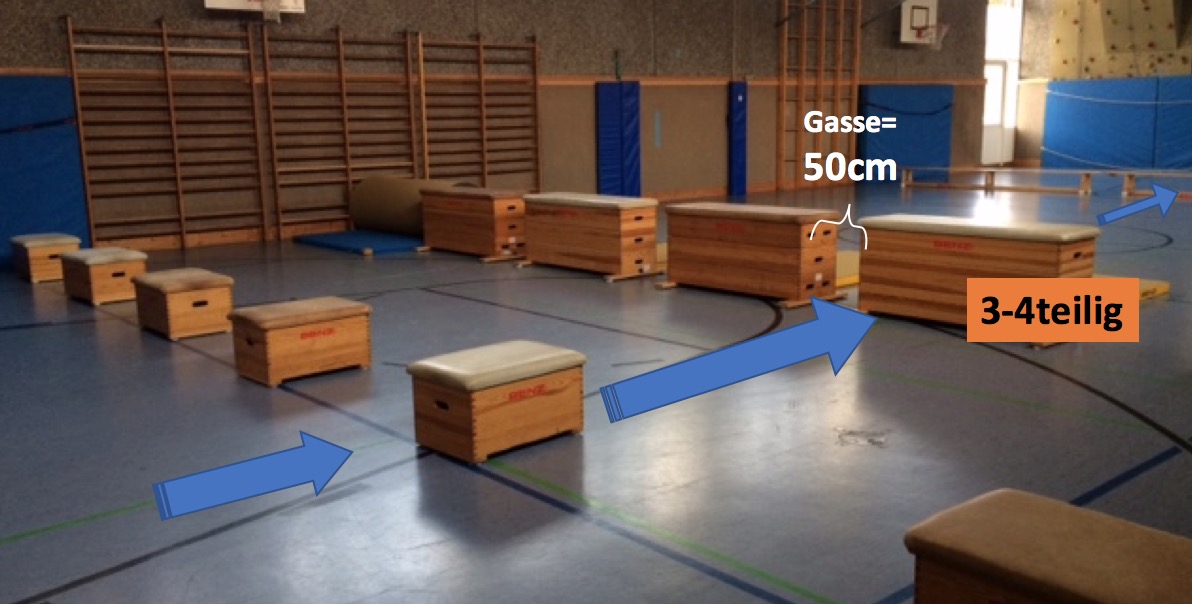 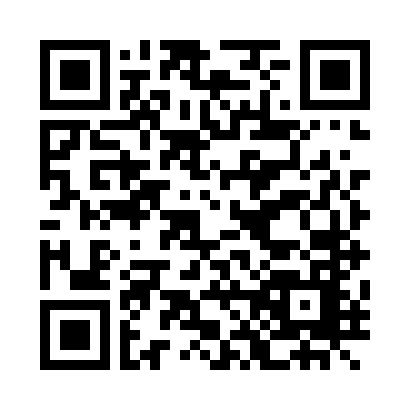 Material mit Theorie-Praxisverknüfpung?
Christina Skoda  2017
Inhalt
Einführung: Um was geht’s?
Bezug Bildungsplan 2016
Aufbau Unterrichtsvorhaben Dauer: ca 6-8 Doppelstunden
Schlagwortliste Theorie(begriffe) des Unterrichtsvorhabens und Bezug zu anderen Sportarten bzw. Inhaltsbereichen
Reminder: Theorie-Praxisverknüpfung im Sportunterricht
Inhaltskonkretisierung ausgewählter Doppelstunden
Möglichkeiten zur Leistungsüberprüfung Praxis u. Theorie/GFS- Themen
„Informations- und Materialquellen “
Gelingensfaktoren Theorievermittlung
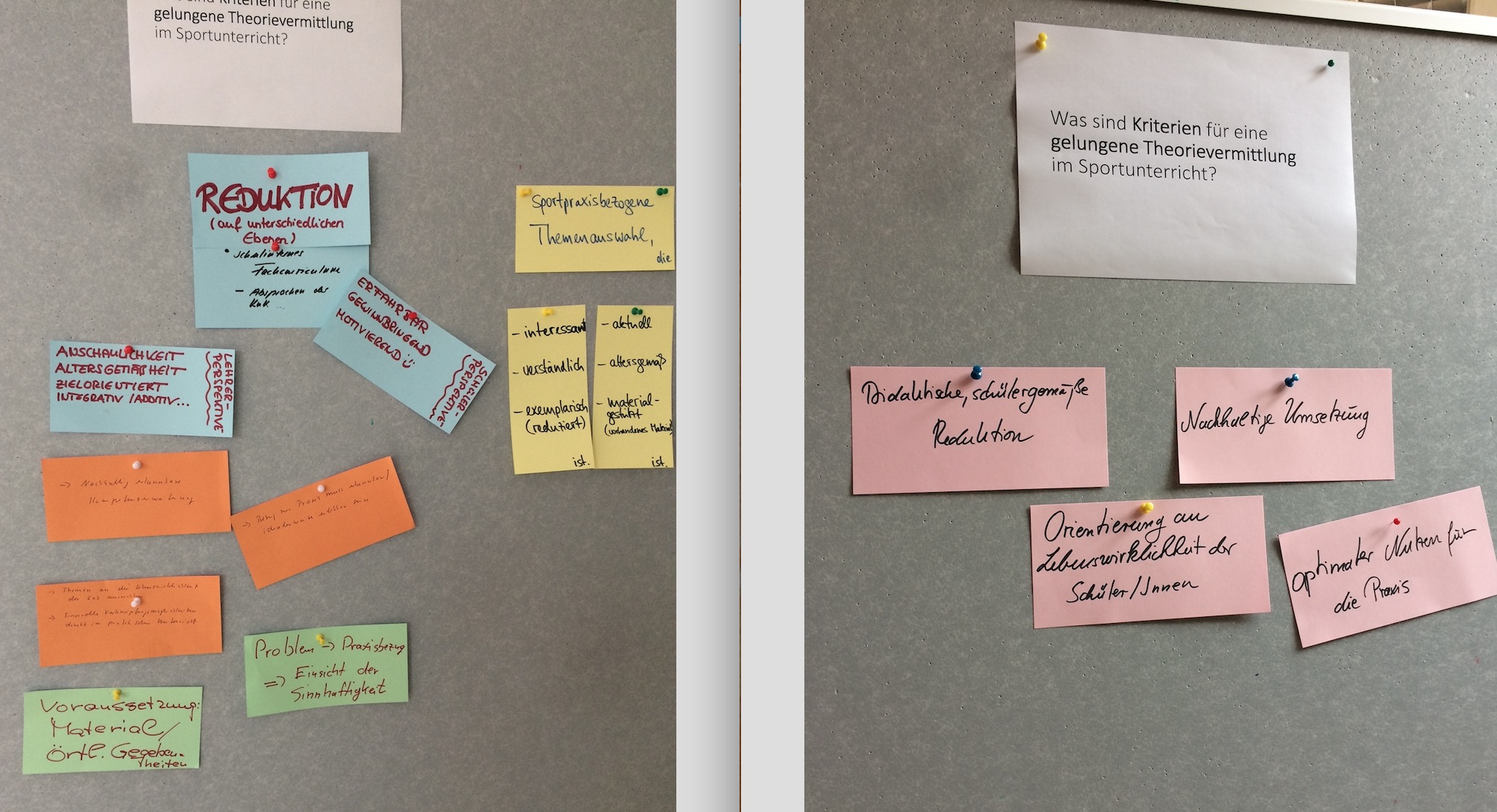 EinführungUm was geht’s?
Le Parkour: Basistechniken, Sportkultur (motorischer Fokus und  sportartspezifische Trainingsgestaltung)



und: 

Einführung ausgewählter biomechanischer Fachbegriffe und Prinzipien (anhand der Sportart LeParkour)
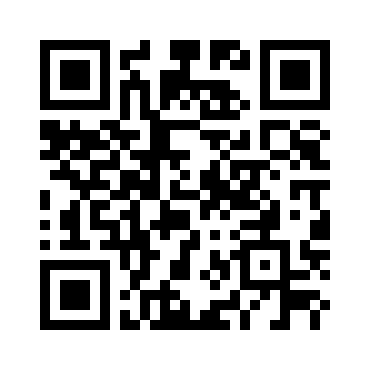 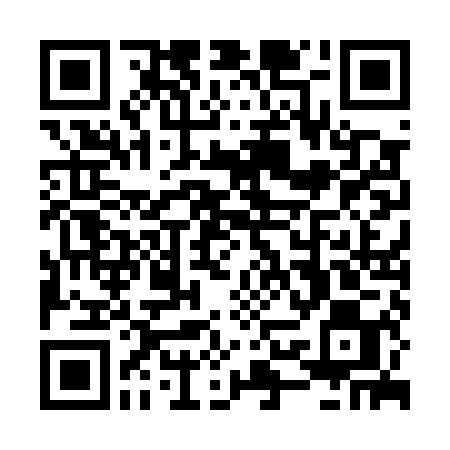 EinführungUm was geht’s?
Le Parkour: Basistechniken, Sportkultur, Biomechanische Analyse

INHALTE
PRAXIS: Basistechniken Le Parkour
Vertiefung: Präzisionssprung, Katze (Kong), Mauerüberwindung, Landungen, Drehungen 
THEORIE: 
- Sportkultur Le Parkour
- Einführung: Biomechanische Betrachtungsweise

ÜBERPRÜFUNG
PRAXIS: Run
THEORIE: Aufgaben/ HA/ GFS

 Mixed: Portfolio (Papierversion oder digital)  

MATERIAL
PRAXIS: Stations- und Hallenpläne, Stationskarten + Lehrvideos/ Bildreihen
THEORIE: PPT, Checkliste Fachbegriffe, Liste Videos 

NEUERUNG: Link zwischen digitaler - und “Papierwelt“ durch QR-Codes
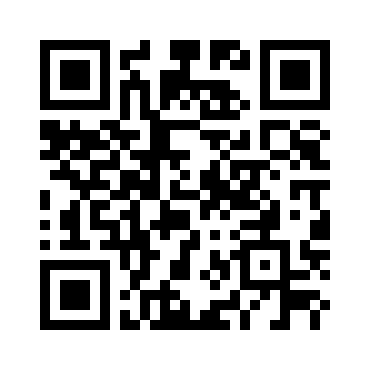 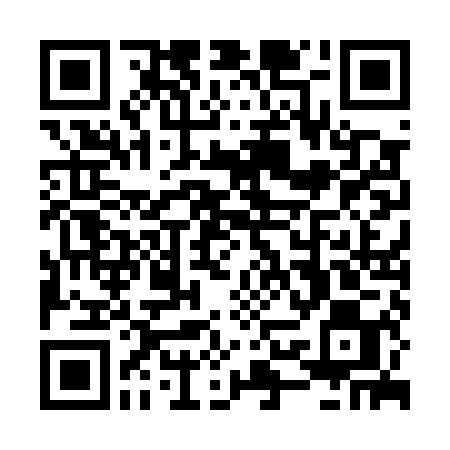 1. Bezug BP 2016
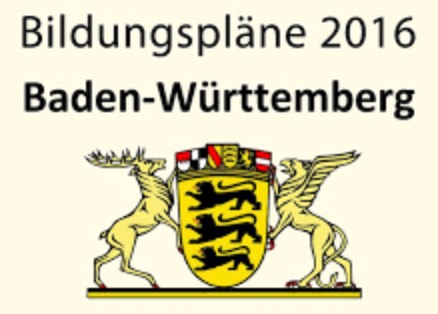 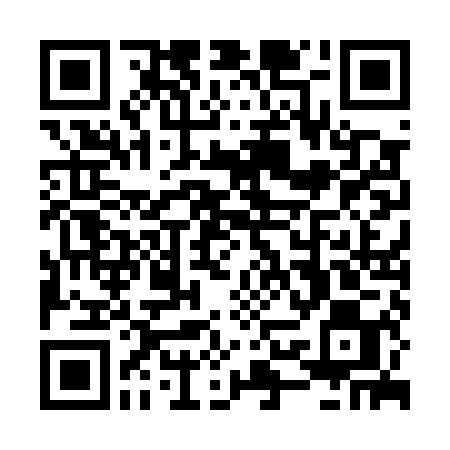 Bezug BP – Auszug aus den “Stufenspezifischen Hinweisen Kl.10“ (S. 12-14)
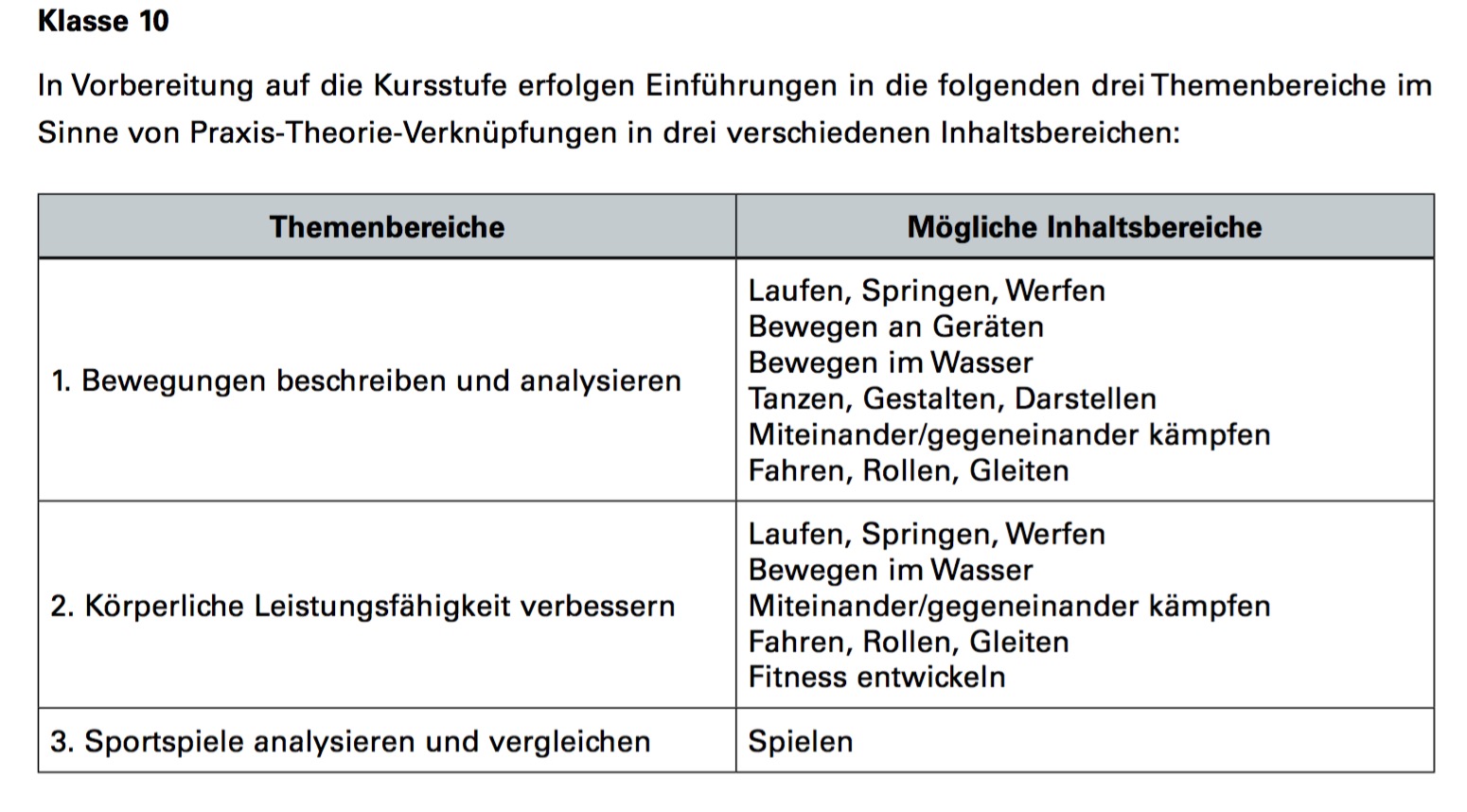 Bezug Bildungsplan 2016
PRAXIS:
Bewegen an Geräten, S.47-48
„Die Schülerinnen und Schüler verfügen über eine breitere Bewegungsvielfalt im Bereich der turnerischen Grundtätigkeiten und Fertigkeiten, des Freien Turnens und der Bewegungskünste (zum Beispiel Akrobatik, Parkour).“ 

  „Sie nehmen ihren Körper in ungewohnten Situationen und in unterschiedlichen Raumlagen wahr und sammeln besondere Erfahrungen mit der Schwerkraft, dem Gleichgewicht sowie der Höhe, wodurch sie über eine verbesserte Körperwahrnehmung und Koordination verfügen.“ 

„... wagnisreichen Bewegungsherausforderungen verantwortungsbewusst umzugehen.“ 

„... verbessern sie ihre Kooperations- und Kommunikationsfähigkeiten.“
 
 „ In Praxis-Theorie-Verknüpfungen erwerben die Schülerinnen und Schüler grundlegende Kenntnisse des Bewegungslernens."
Perspektiven und Allgemeines (BP 2016, S. 48)
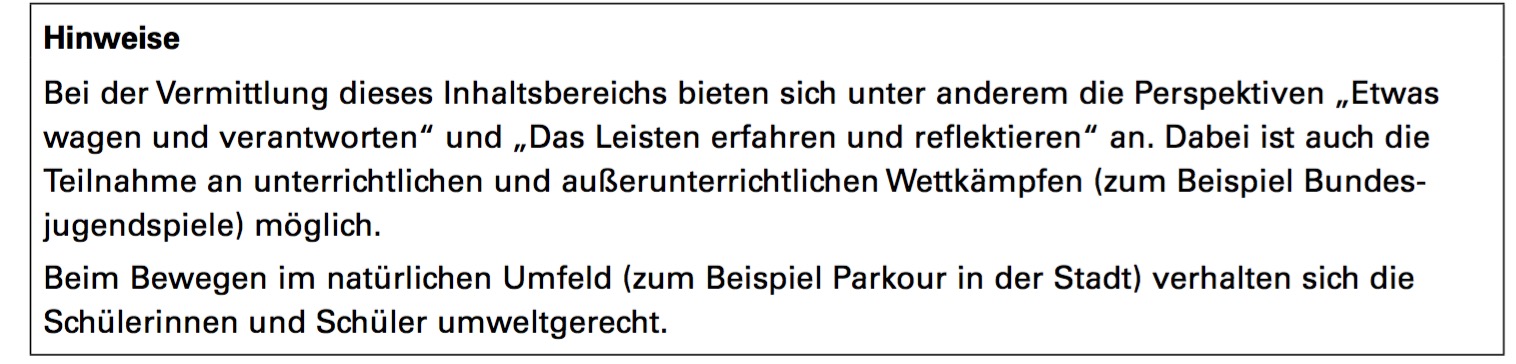 BP 2016 S. 48  LINK Leistungsüberprüfung (wird im Run überprüft bzw. gezeigt)
BP 2016 S. 47 PRAXIS
Anwendung Parkour (u.a.)

Präzisionssprünge
Crane
TicTac
Katze/ Kong
Durchbruch
Balancieren in der Höhe, auf Stangen
Roulade
OBACHT!!!! 
Kontextuelle Inteferenzprobleme
 bei Anlauf-,Absprunggestaltung und Flugphase vgl. Sprunghocke Gerätturnen vs Monkey/Kong!!!! Nicht parallel anfangen!
Anwendung Parkour

Klammergriff (Oberarm):
     Katze/Sprunghocke
Checkergriff: TicTac
Unterarmgriff: TicTac
Spotting: Armsprung
Sandwich: Arm- und
      Präzisionssprung
BP 2016, S. 48  LINK zur Theorie
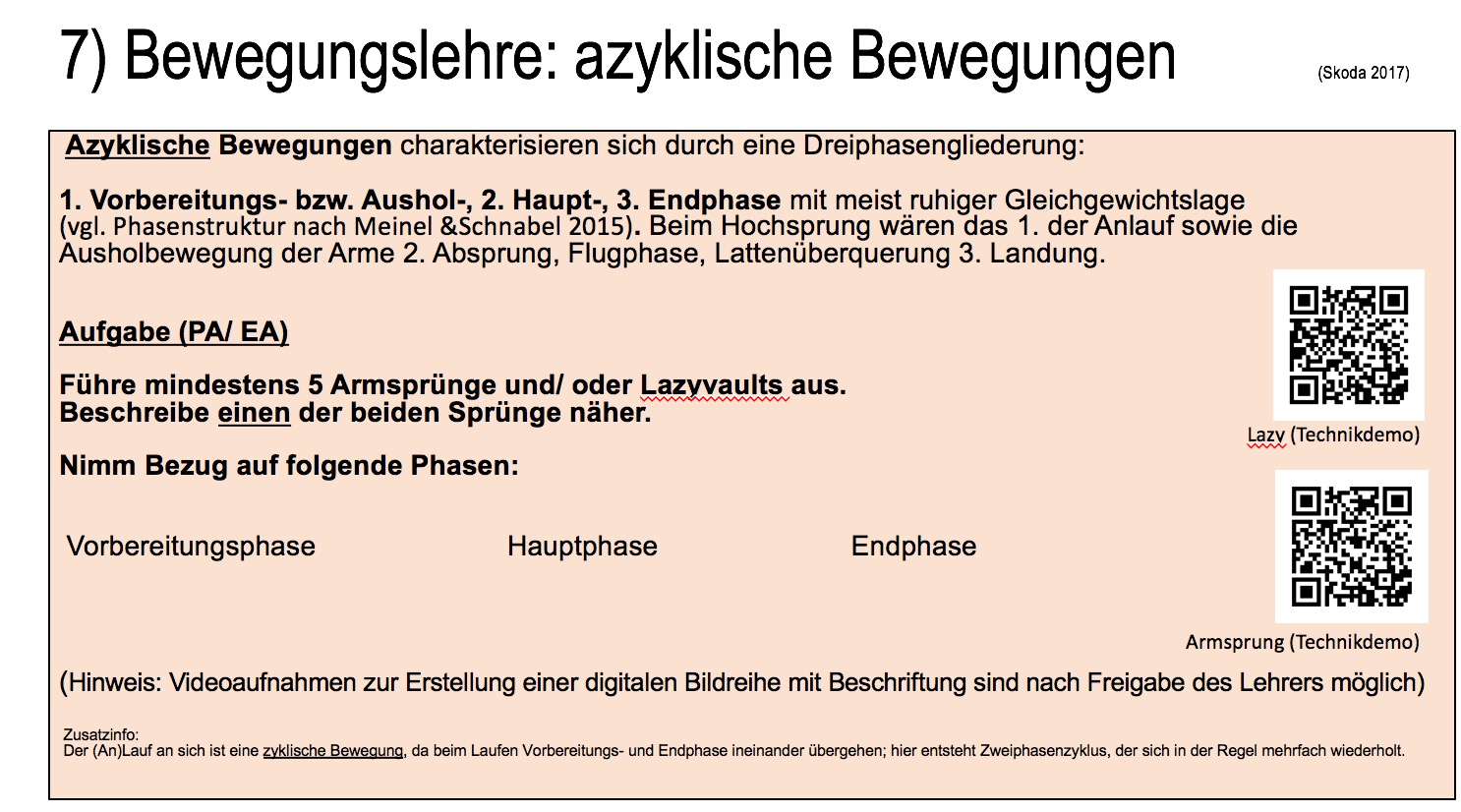 BP 2016, S. 48  LINK zur Theorie
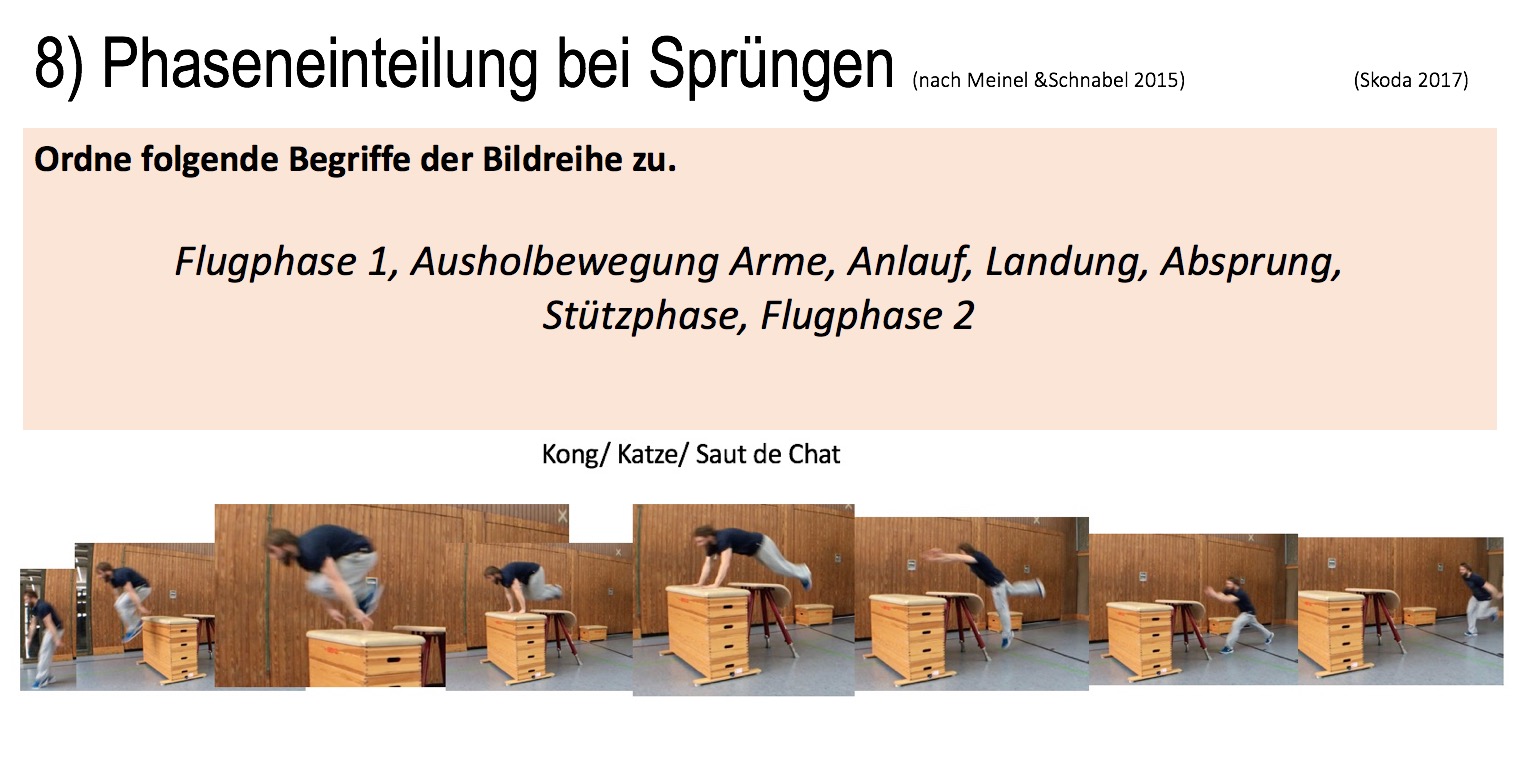 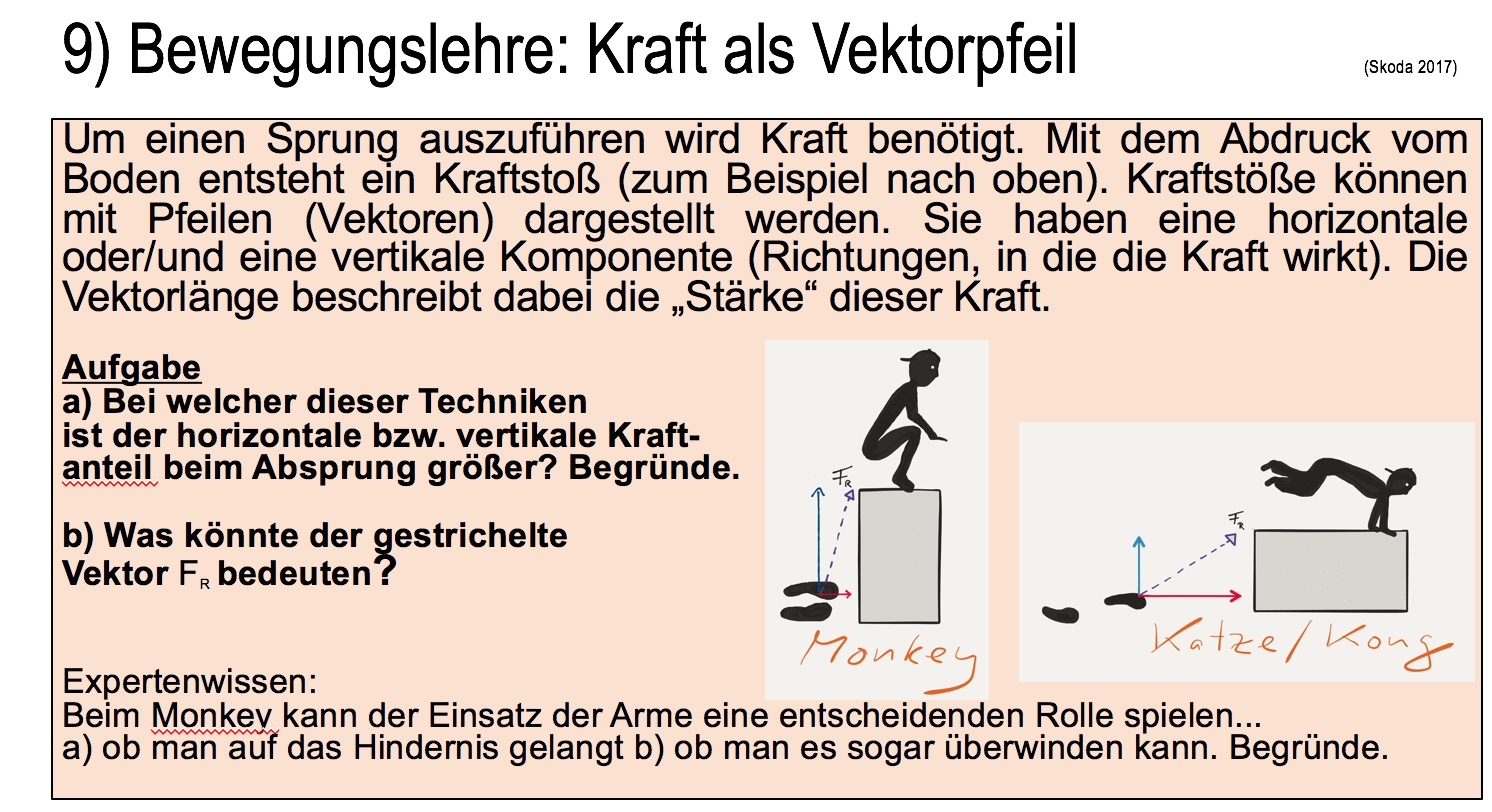 BP 2016, S. 48  LINK zur Theorie
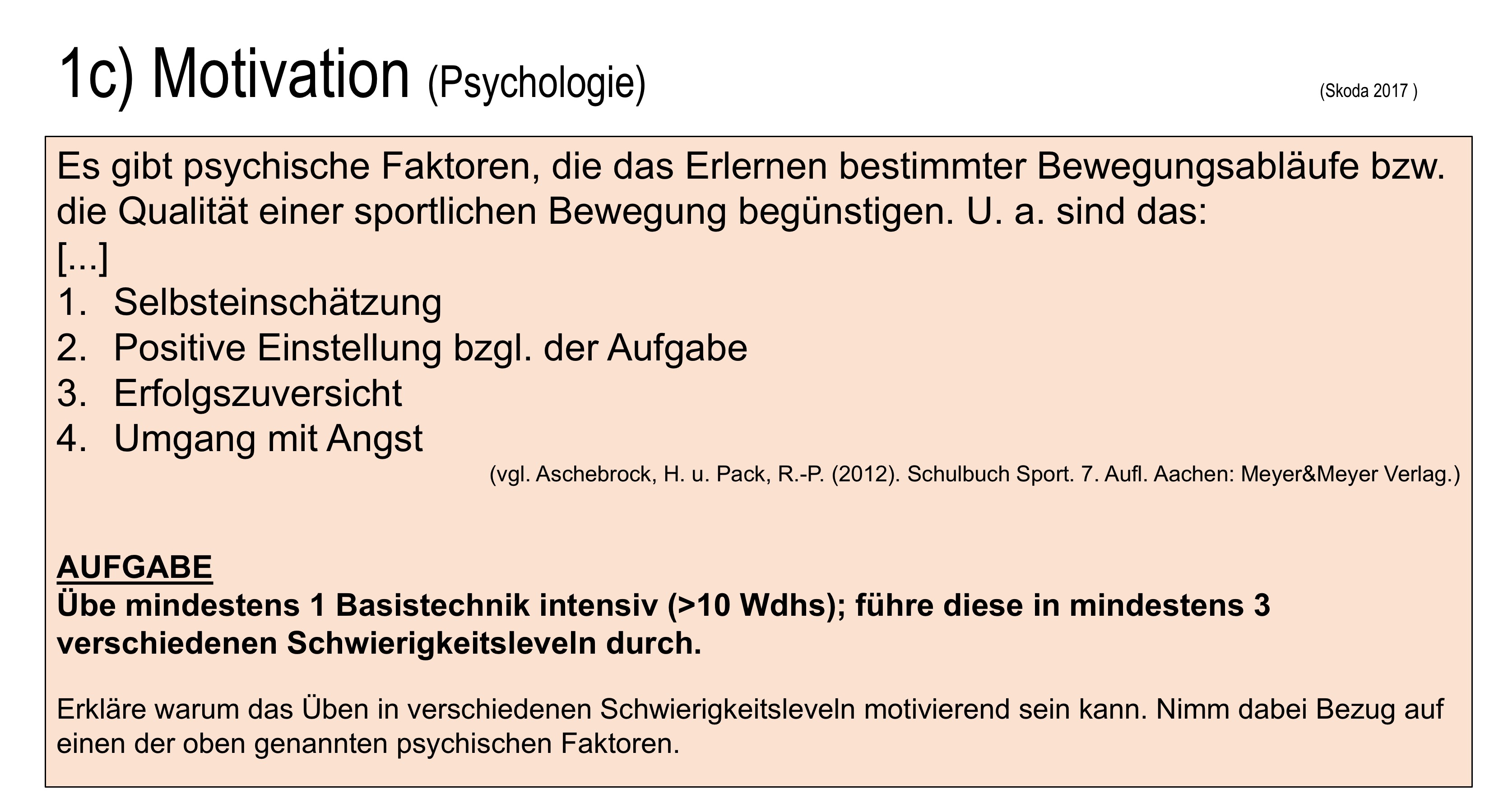 BP 2016, S. 48  LINK zur Theorie
BP 2016, S. 48  LINK zur Theorie
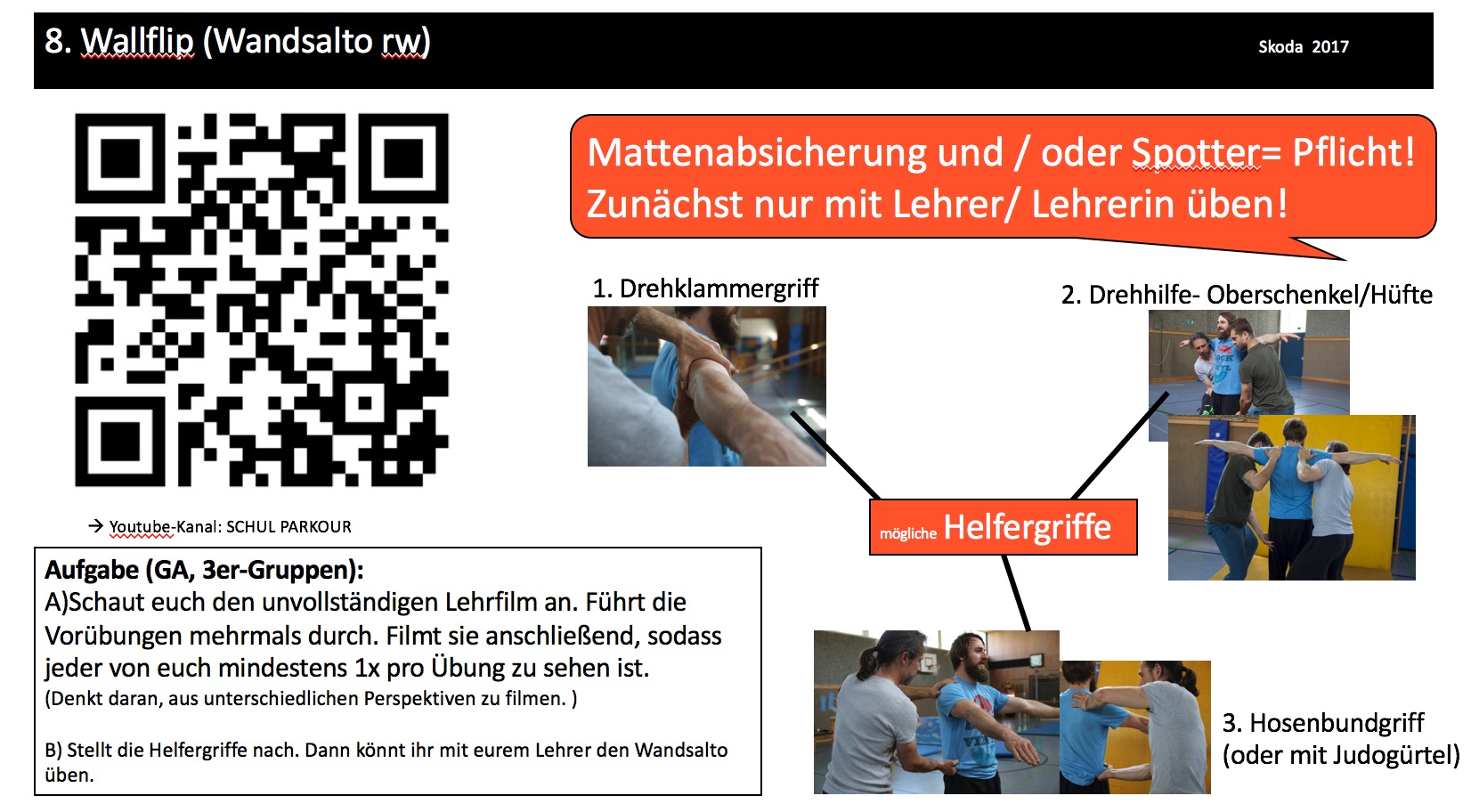 2. Aufbau Unterrichtsvorhaben
Aufbau des Unterrichtsvorhabens (6-8 Doppelstunden)
OPTIONAL
Katalog Basistechniken Le Parkour  (vgl. PPT 1)
Präzisionssprung (ein oder beidbeiniger Absprung und beidbeinige Landung   kleine/schmale/erhöhte Landefläche)
Crane (einbeinige Landung am Rand/horizontalen Teil eines Objekts mit stabilisierendem Ballenaufsatz des anderen Beins an vertikaler Fläche des Objekts)
Balancieren rw/vw (u.a. auf Stangen/Geländern)
Tic-Tac (mit Hilfe einer Absprunghilfe und/oder Wand, ein Hindernis überspringen)
Franchissement/ Durchbruch/ Underbar (ähnlich Unterschwung)
Armsprung/ Saut de Bras (Sprung an eine Wand und in froschähnlicher Position halten)
Demi-Tour (ähnlich Hockwende; allerdings ohne Loslassen des Objekts; über z. B. ein Geländer)
 
Mittelhohe Hindernisse (bis ca Hüft/-Brusthöhe)  u. a.   
A)  Lazy 
         B) Safety 
         C) Speed 
         D) Kong/ Katze, Monkey
    
Hohe Hindernisse (ab ca Brusthöhe/>120cm)

9. Passe muraille (Mauerüberwindung)
 
Landetechniken
10.  A) Roulade (Abrollen ähnlich Judorolle; i.d.R. nach einem Niedersprung aus größerer Höhe)
                 B) Safety-Tap (3/4-Kontaktlandung; ähnlich Froschposition)
                            [  C) Präzisionslandung (beidbeinige Landung)  s. Stationskarte 1: Präzisionssprung ]
Hier gibt es jeweils mindestens eine 
Stations- und Aufbaukarte 
(s. PPTs- druckbereit)
Katalog Basistechniken Le Parkour  (vgl. PPT 1)
Präzisionssprung (ein oder beidbeiniger Absprung und beidbeinige Landung   kleine/schmale/erhöhte Landefläche)
Crane (einbeinige Landung am Rand/horizontalen Teil eines Objekts mit stabilisierendem Ballenaufsatz des anderen Beins an vertikaler Fläche des Objekts)
Balancieren rw/vw (u.a. auf Stangen/Geländern)
Tic-Tac (mit Hilfe einer Absprunghilfe und/oder Wand, ein Hindernis überspringen)
Franchissement/ Durchbruch/ Underbar (ähnlich Unterschwung)
Armsprung/ Saut de Bras (Sprung an eine Wand und in froschähnlicher Position halten)
Demi-Tour (ähnlich Hockwende; allerdings ohne Loslassen des Objekts; über z. B. ein Geländer)
 
Mittelhohe Hindernisse (bis ca Hüft/-Brusthöhe)  u. a.   
A)  Lazy 
         B) Safety 
         C) Speed 
         D) Kong/ Katze, Monkey
    
Hohe Hindernisse (ab ca Brusthöhe/>120cm)

9. Passe mureille (Mauerüberwindung)
 
Landetechniken
10.  A) Roulade (Abrollen ähnlich Judorolle; i.d.R. nach einem Niedersprung aus größerer Höhe)
                 B) Safety-Tap (3/4-Kontaktlandung; ähnlich Froschposition)
                            [  C) Präzisionslandung (beidbeinige Landung)  s. Stationskarte 1: Präzisionssprung ]
Vorschlag zum Doppelstundenablauf

Parkourspezifische Erwärmung/ Kräftigung/ Routinen   in Bahnen organisiert  (ca 10-15 min)
(Fortbewegungsformen in drei Ebenen provozieren, rw, vw, seitlich)

2. Hauptteil 1 Erarbeitung/ Optimierung 1-2 Basistechniken + Theoriehintergrund (ca 20-30 min)

3. Hauptteil 2 Vertiefen 4-5 Basistechniken - zum Beispiel im Stationsbetrieb (Fokus motorische Kompetenz) (ca 20-30min)

4. Schluss Anwendung im Run (Bewegungsverbindung) (ca 10-15 min)
Differenzierungsprinzipien bei Le Parkour
Aufbau des Unterrichtsvorhabens prozessbezogene Kompetenzen
OPTIONAL
OPTIONAL
Aufbau des Unterrichtsvorhabens  THEORIEBEZUG
3. Schlagwortliste Theoriebegriffe
Biomechanik-Zuordnung Praxisbeispiele
4. Reminder:
Praxis-Theorieverknüpfung im Sportunterricht
3. Reminder: Theorievermittlung im Sportunterricht
(zeitlich)geblockt
INTEGRATIV (im Sinne von zeitlich, häppchenweise, eingebettet in den Sporthallenunterricht)
Illustrativ
Theorieinhalt diktiert Aufbau/Inhalte der Praxiseinheit.
 Beispiel: Ausdauer-Trainingsmethoden Intervallmethode u. Dauermethode werden in 90min erlebt und durch Theorieinput (zum Beispiel Infos zu Reizdauer, -Intensität, -Dichte, -umfang) flankiert vorgestellt
Experimentell
These wird anhand eines „Experiments“ überprüft.
Beispiel BB Standwurf:
„Trefferquote wird durch Rückwärtsrotation des Balles gesteigert.“
( SuS: 10 Würfe ohne vs 10 Würfe mit)
Problemorientiert
Bewegungsaufgabe X muss gelöst werden.
Beispiel Le Parkour TicTac/Wallrun: „Überwinde den Kasten mit Hilfe der Wand, ohne ihn mit den Füßen/ Beinen zu berühren; notiere dir Gelingensfaktoren im Bezug auf:

 a) Anlaufgestaltung
 b) Absprung 
 c) Beineinsatz  
 d) Hand/Armeinsatz
Mehr Aufgabenbeispiele für LeParkour am Beispiel TicTac (PROBLEMORIENTIERT)
Anlauf- Absprunggestaltung 
 Theorie: optimaler Beschleunigungsweg und Kraftvektoren 

Beim TicTac geht es darum eine Wand als Absprunghilfe zu nutzen, um entweder auf oder über ein Objekt zu springen. Wie müssen der Anlauf und der Absprung optimalerweise gestaltet werden? Probiert verschiedene Möglichkeiten bzgl. der Teilaufgaben a) - e) aus.

Wie lange sollte der optimale Anlauf sein? (Ausprobieren  zum Beispiel 1-3-5-7 Schritte?)
Warum sind beim TicTac einbeinige Absprünge (am Boden bzw. an der Wand) zielführend? (Ausprobieren)
Eignet sich ein frontaler, seitlicher, schräger oder bogenförmiger Anlauf besser? (Ausprobieren)
Ist der Absprung am Boden eher in horizontaler oder vertikaler Richtung? (Beobachtungsaufgabe)
Ist beim Abdrücken an der Wand eher der horizontale oder vertikale Anteil wichtiger? (Beobachtungsaufgabe)

HILFSMITTEL: 
Infokarte: Kraftvektoren 
Infokarte: Prinzip des optimalen Beschleunigungswegs
Infokarte: KSP 
Stationskarte „TicTac“
5. Inhaltskonkretisierung einzelner Doppelstunden
Vorstellung der einzelnen Doppelstunden - Überblick
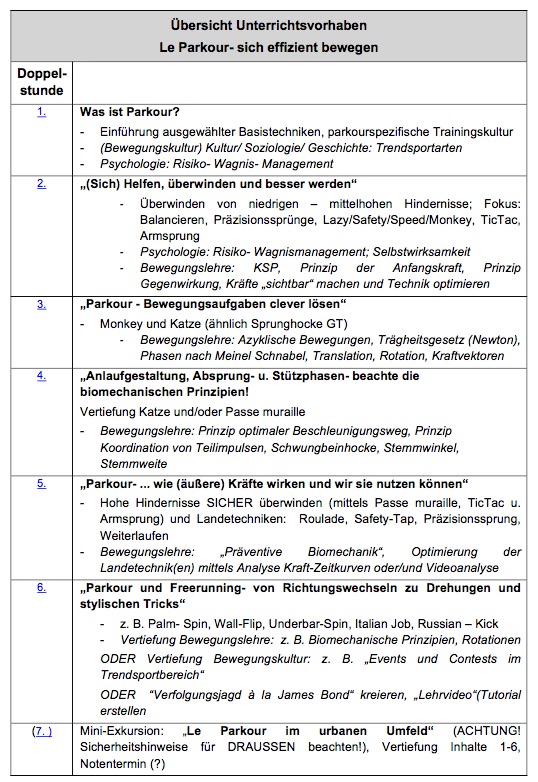 Theorieinhalte Bewegungslehre ab Doppelstunde 2/3  ein Beispiel
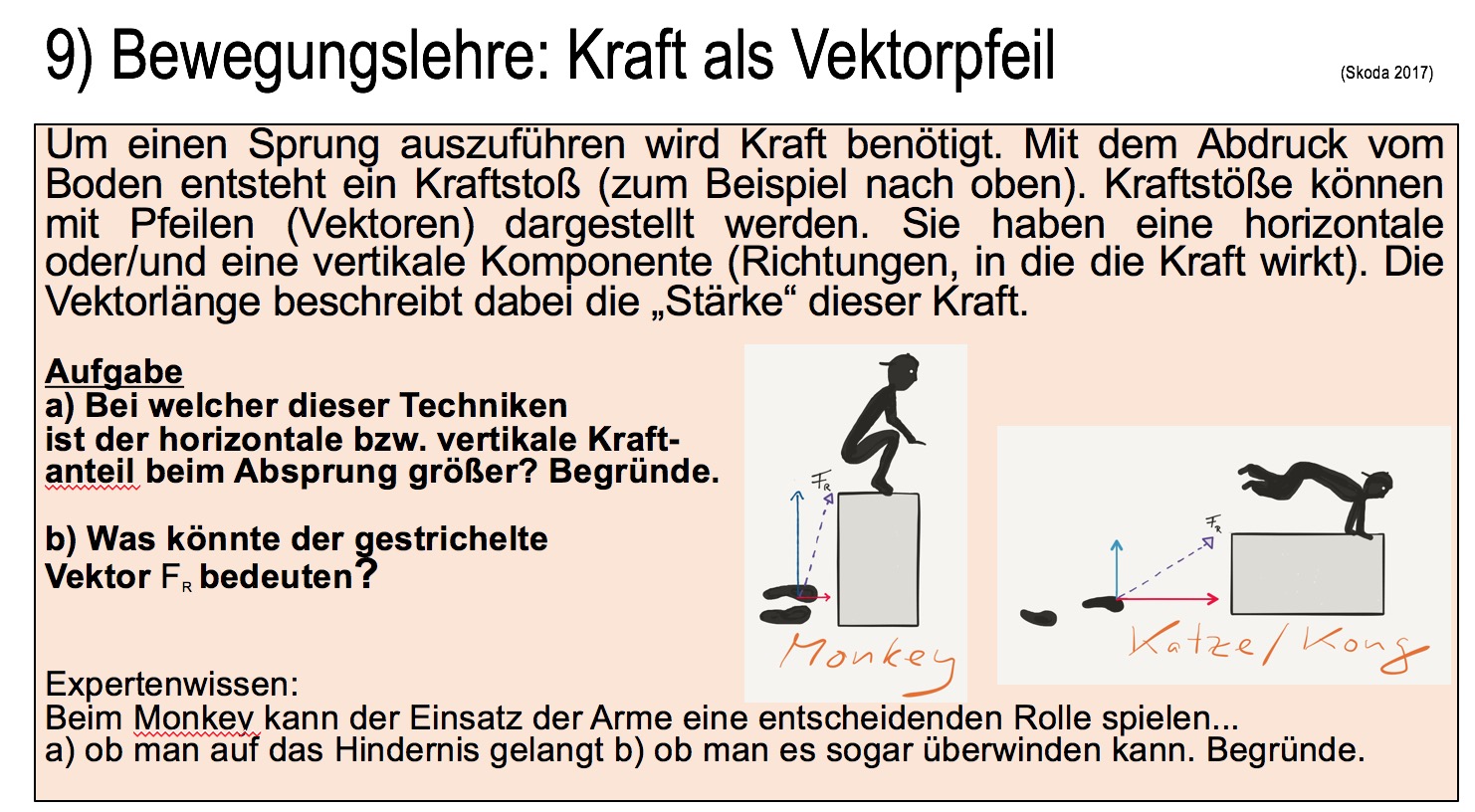 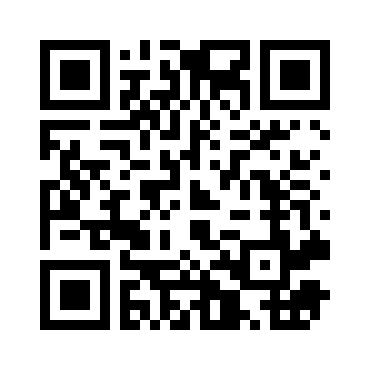 siehe auch   Ausführungen, S.47 aus: Rochhausen, S. (2012). Parkoursport im Schulturnen.Le Parkour & Freerunning-Praxishandbuch für das Hallentraining mit Kindern und Jugendlichen. Band 2. Hamburg: Thalia.
„Hilfreiches INTERNET“- Tutorials    				             C. Skoda/2017
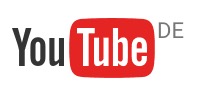 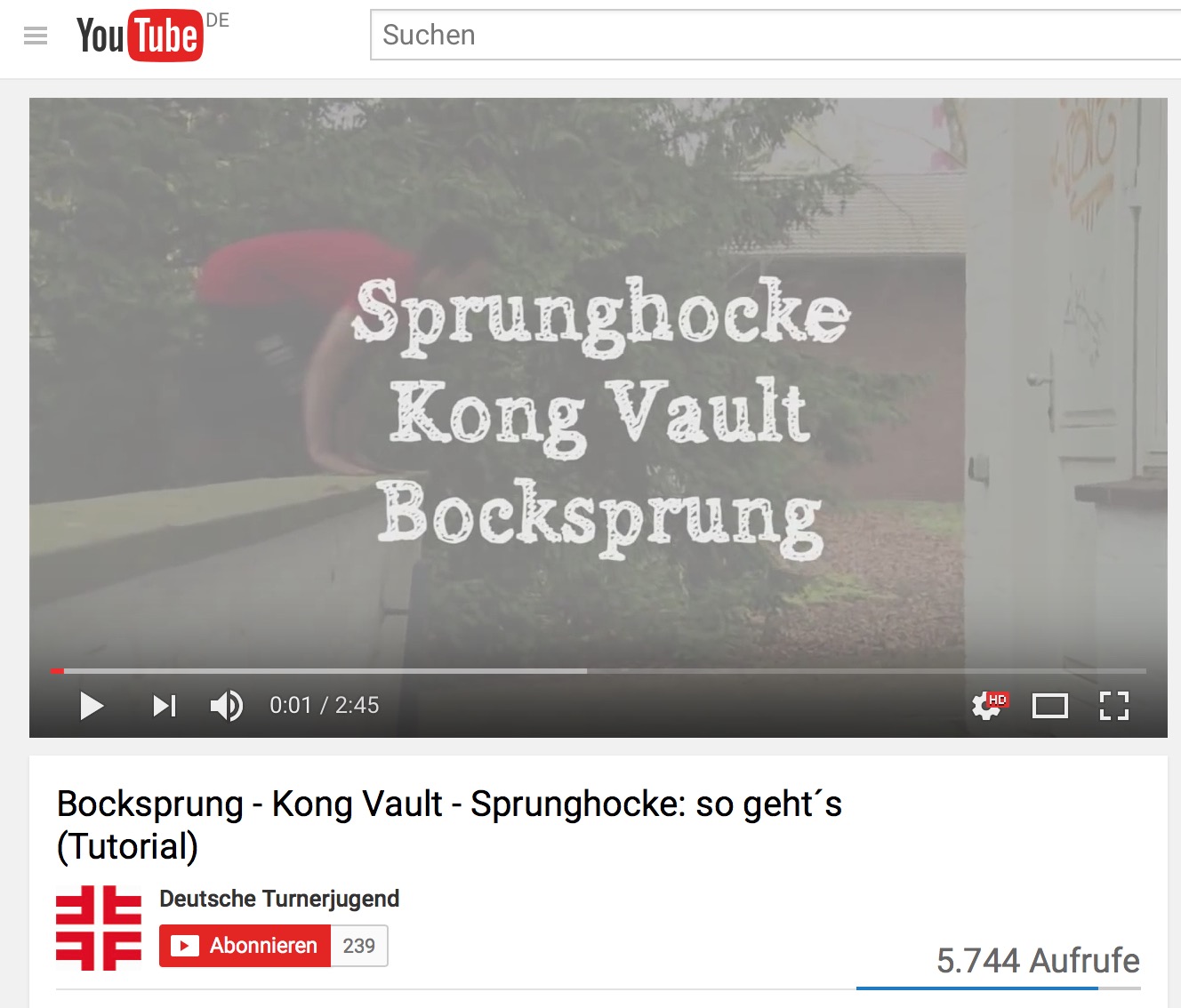 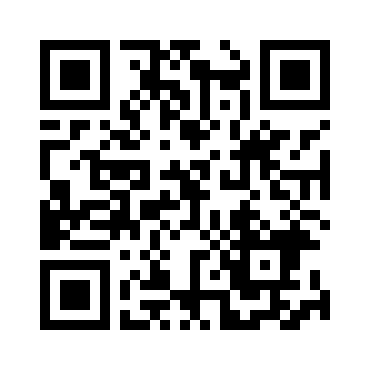 Auszug YouTube-Channel Deutsche Turnerjugend als Screenshot aus: https://www.youtube.com/watch?v=cD4hB_dFc4g  ; letzter Zugriff: 02.02.2017
6. Möglichkeiten zur Leistungsüberprüfung


PRAXIS
Theorie: Aufgaben; GFS-Themen
PRAXIS  RUN Parcours und / oder Gerätebahn A
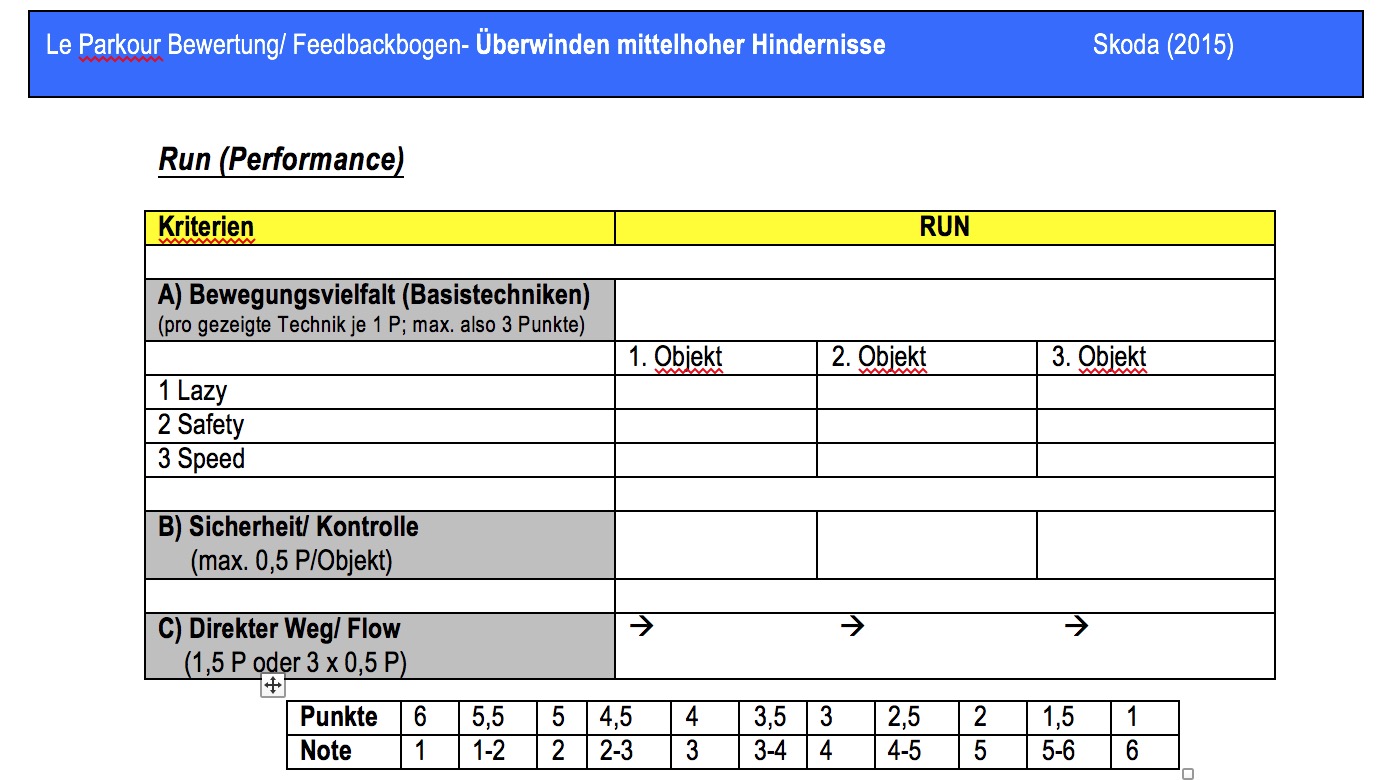 Katze/ Kong, Monkey
PRAXIS  RUN Parcours und / oder Gerätebahn B
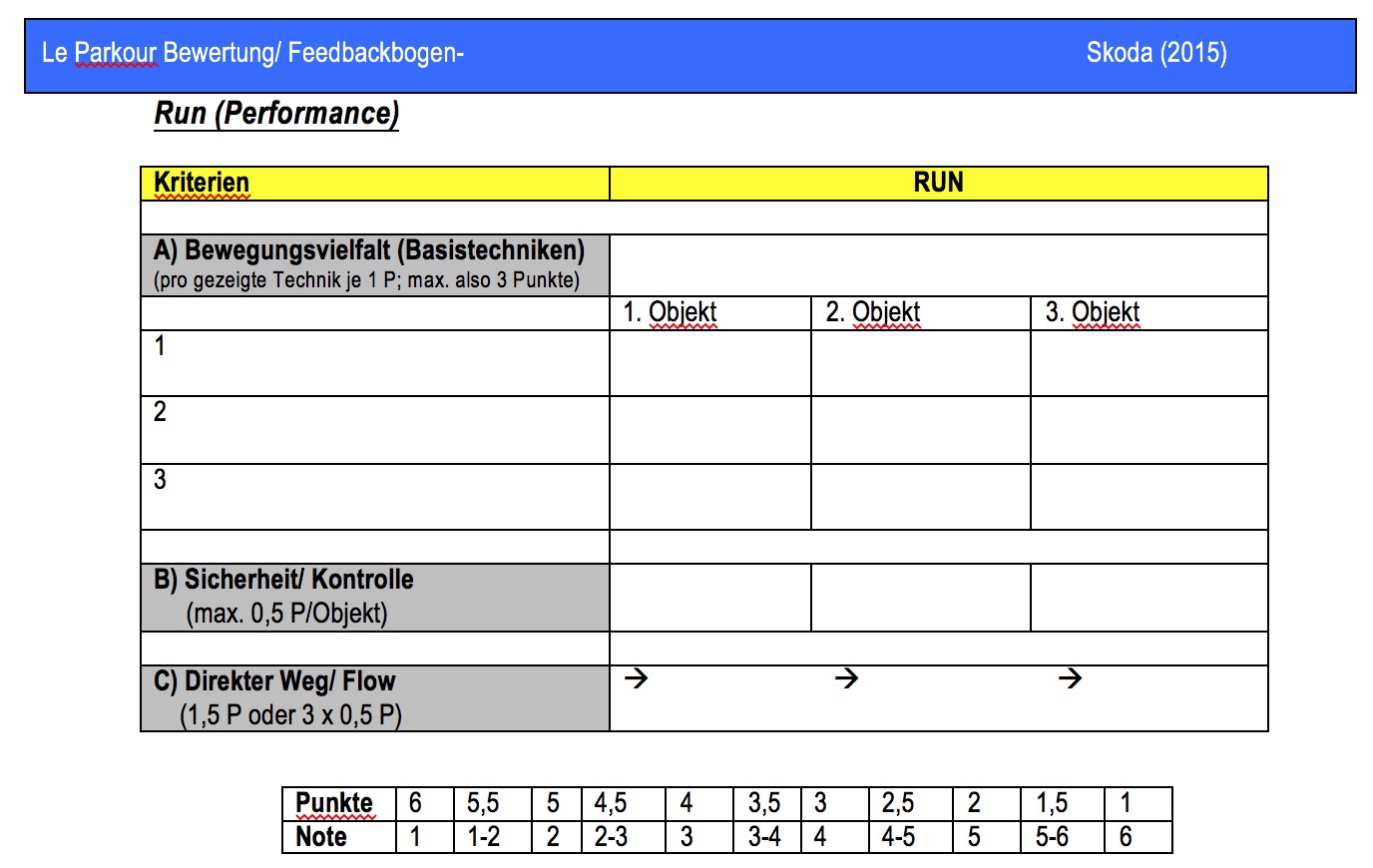 Katze/ Kong, Monkey
Tic Tac
Mauerüberwindung
THEORIE  AUFGABEN
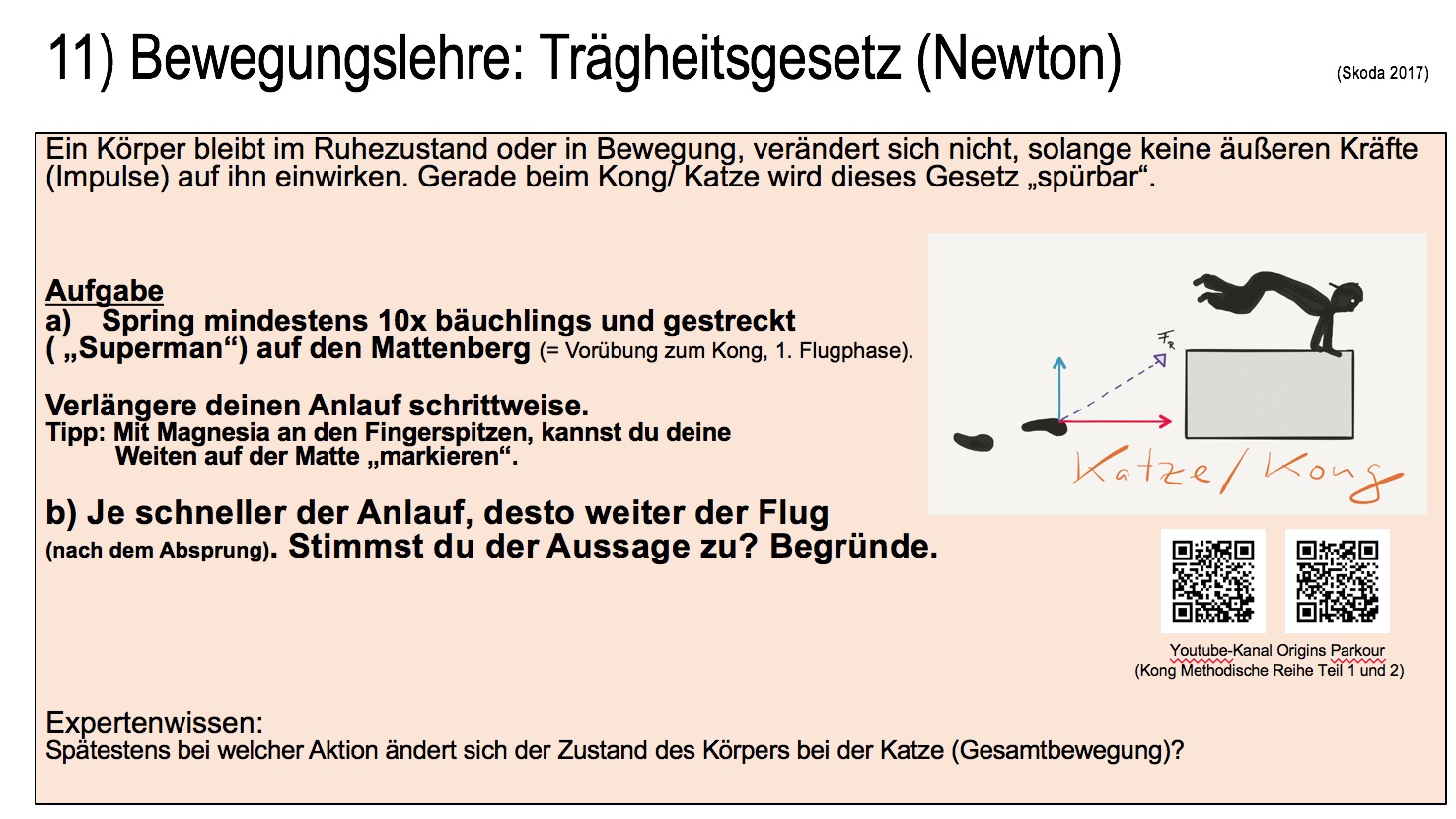 Für THEORIEinhalte gibt es zudem „bewegte“ Erarbeitungskarten 
(s. Materialordner)
Aus: 
Gramstadt, M. et al. (2015). Bewegungslehre.
 Kibele, A. und H.-P. Konopka (Hrsg.). Braunschweig: Schroedel.
S.71
THEORIE  AUFGABEN
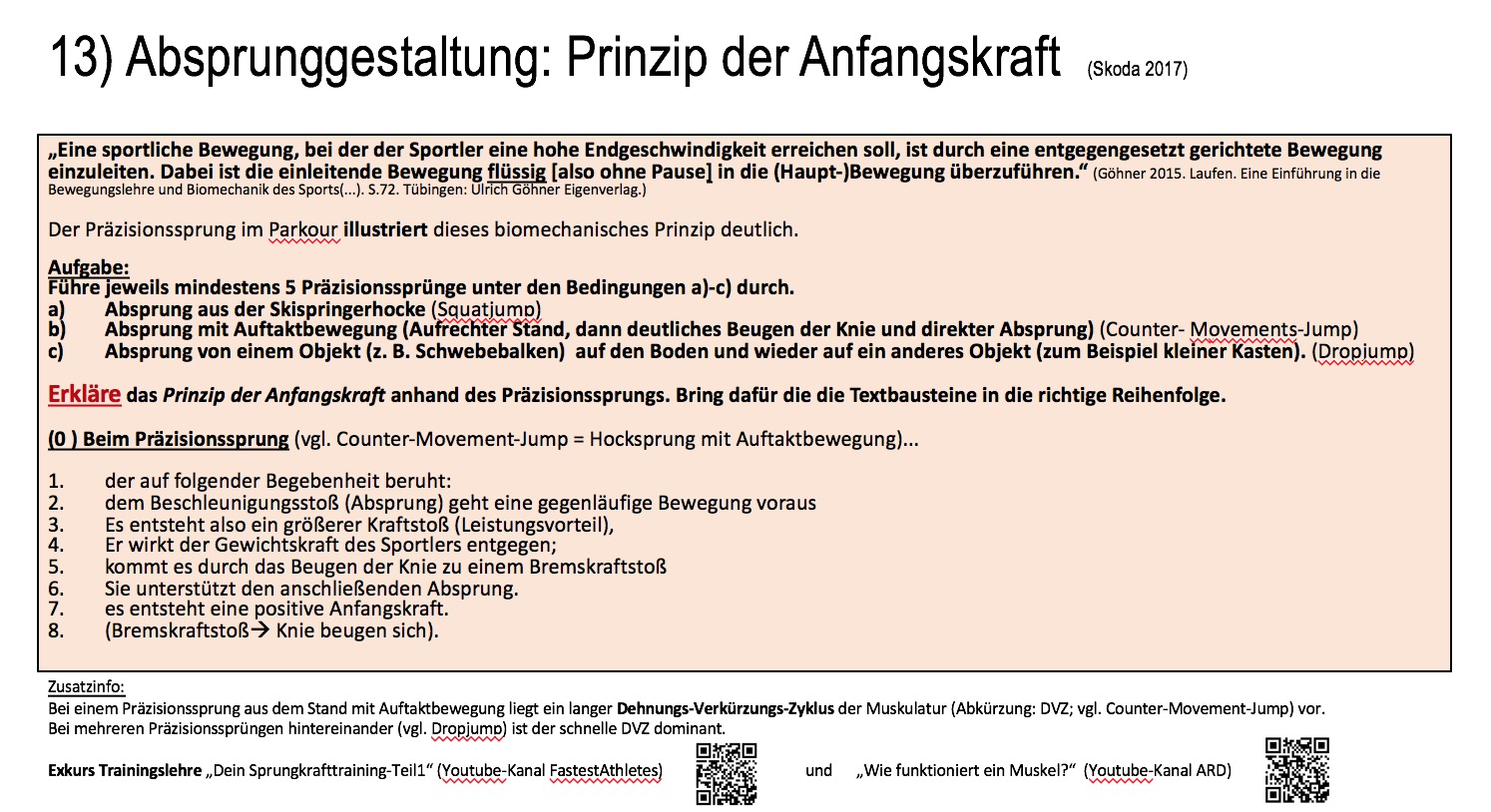 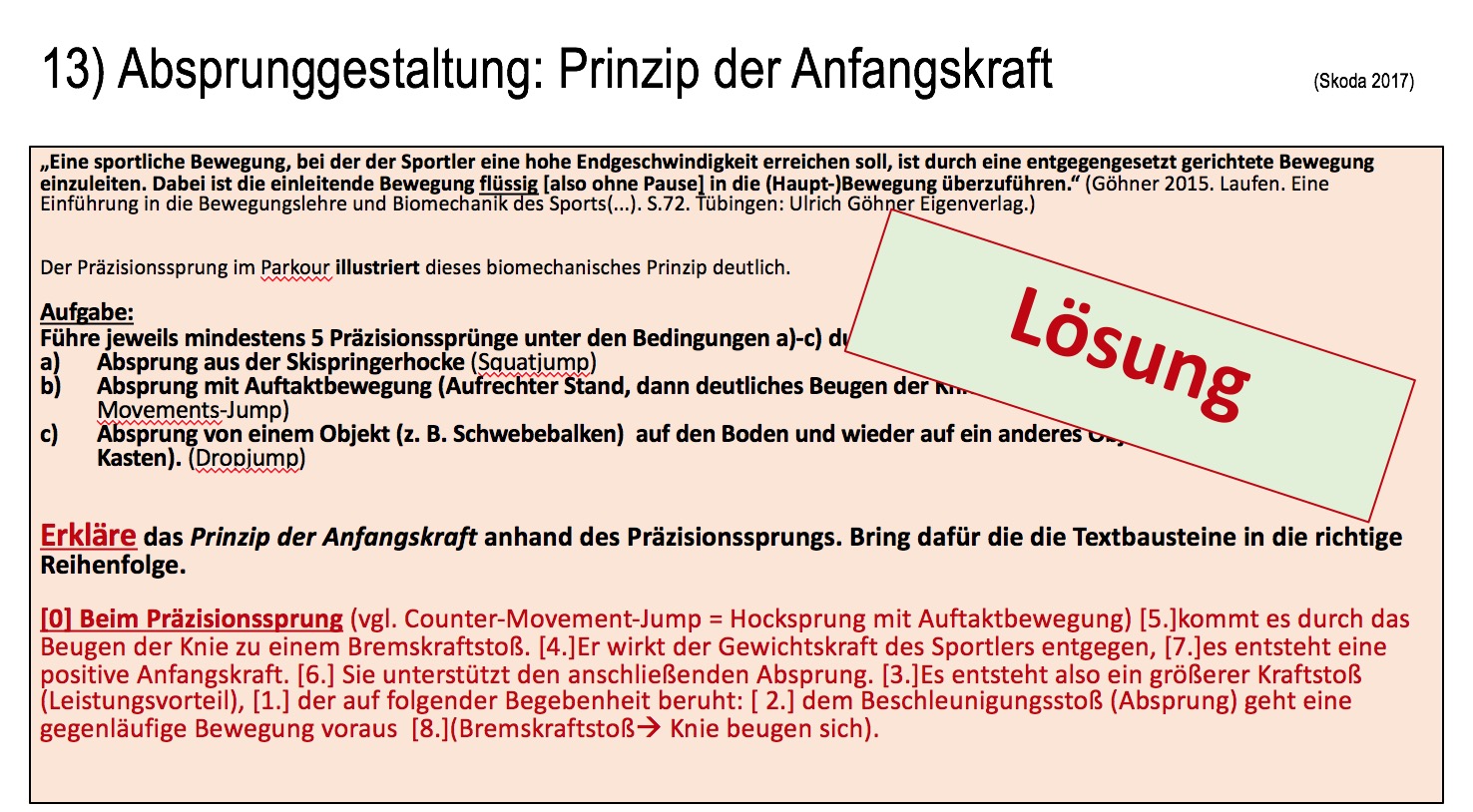 Pool Abiaufgaben als Orientierung zum Beispiel Bewegungslehreteil Abitur 2010 „Le Parkour und Freerunning: Präzisionssprung und “Gainer/Auerbachasalto“)

Pool FoBi. Material zu Schwerpunktthemen „Laufen“ und „Springen“
Aus: 
Ministerium für Kultus, Jugend und Sport, Baden-Württemberg. Gymnasium, schriftliche Abiturprüfung Sport 2010. Bewegungslehre 2a. Teilaufgaben 2.1-2.5.
THEORIE  AUFGABEN
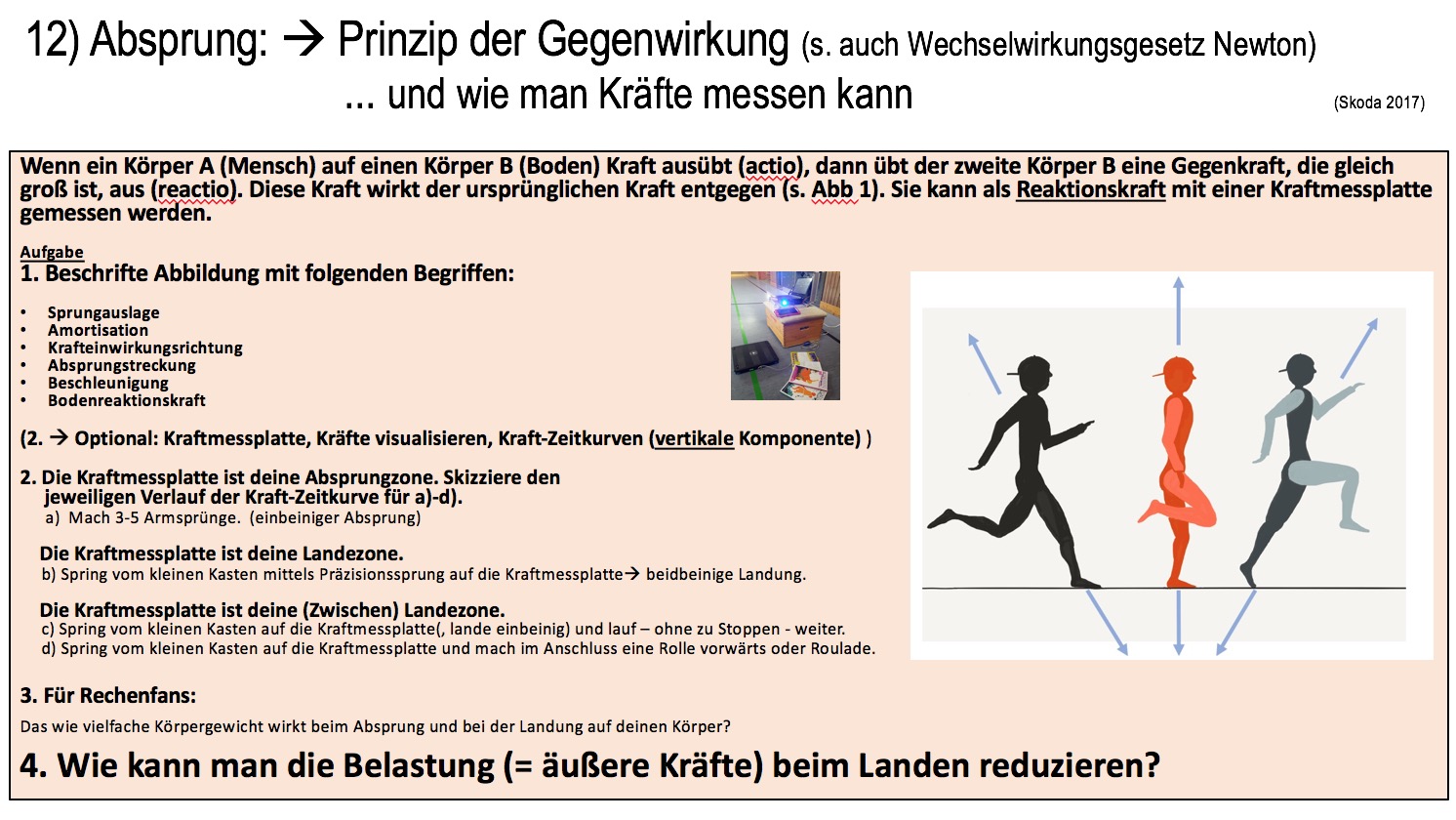 Siehe zum Beispiel auch Abiaufgabe zu LeParkour:

Ministerium für Kultus, Jugend und Sport, Baden-Württemberg. Gymnasium, schriftliche Abiturprüfung Sport 2010. Bewegungslehre 2a. Teilaufgaben 2.1-2.5.
Mögliche GFS-Titel
Theorie (Fokus)
Ist Parkour als Gesundheitssport geeignet? Ein psycho-soziale Analyse.
Ein Traceur muss viel aushalten. Eine biomechanische Analyse.
Typisch Parkour (!)- eine trainingswissenschaftliche Analyse (Fokus Kraft)
Ist Parkour nur was für “harte Jungs“? Mixed/interdisziplinäre Analyse.
Praxis (Fokus)
Parkour: Einführung in ausgewählte Basistechniken.
Kraft oder Technik – welche Komponente ist bei Passe Murraille wichtig(er)? 
Parkour und Freerunning: wie biomechanisches Hintergrundwissen uns bei stylischen Tricks helfen kann (zum Beispiel Wandsalto; Italian Job)
7. „Informations- und Materialquellen “
Hilfreiches Internet: 
Videoclips 
Homepages 
PDFs
PPTs

Literaturliste  Theorie-Praxisverknüpfung (Lehrbücher Oberstufe)
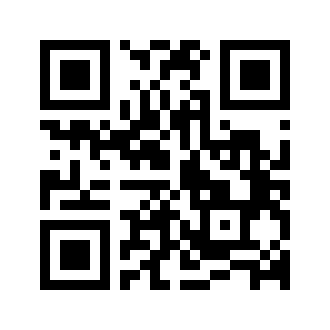 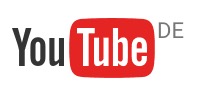  Manchmal mit Verlinkung verschiedenen Medien durch QR-Codes
„Hilfreiches INTERNET“- VIDEOCLIPS ÜBERSICHT
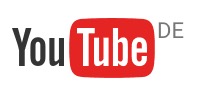 s. Word-Doc   „Le Parkour: Videoclip-Übersicht“
Literaturliste Theorie-Praxisverknüpfung (Lehrbücher OS)
Göhner (....) . Eine Einführung in die Bewegungslehre und Biomechanik des Sports. Band zu „Laufen“; Band zu „Springen“. Tübingen: Eigenverlag.

Meyer, J. 2017. Sport in der gymnasialen Oberstufe. Aachen: Meyer u Meyer.

Kibele, A. u. Konopka, H.-P. (Hrsg.) 2015. Bewegungslehre. Braunschweig: Schroedel.

Scheid, V. u Prohl, R. 2017. Bewegungslehre, Kursbuch Sport3, 10.Aufl. Wiebelsheim: Limpert.

Schnur, A. u. Schwameder, H. 2014. Praxisorientierte Biomechanik im Sportunterricht. ,2.Aufl., Schorndorf: hofmann.

Theis, R. (Hrsg.) 2015. Aufgaben und Lösungen zur Sporttheorie. Wiebelsheim: Limpert.